Status of Women in USA
The agenda of the far right includes rolling back rights of women  
Reproductive Rights
Women in Leadership
Marital Rights, including Child Marriage
Girls in Sports
LGBTQ Rights
Title IX     and more.
https://www.splcenter.org/hatewatch/2023/04/18/male-supremacy-core-hard-rights-agenda
US Women Need YOU to Engage
Equal Rights Amendment  ERA
End Child Marriage
Violence Against Women
Equality for all
Equal Pay
Women in Office
What Can You Do?
Fast Action Friday – every other Week. 
Stopchildmarriages.org
Join your club’s advocacy committee 
find 3 bills in your state
Make friends with your legislators
Call and Visit, go to town halls
Write letters to the Editor
Use Zontausa.org for resources and toolkits
Amplify Zonta USA and D8 Advocacy Messages 
Via email – copy and paste, forward to friends
Via social media
Please share with all your contactshttps://act.unicefusa.org/childmarriage
Zonta Club of Everett
Advocacy Priorities 2023
2023 Bills WA state
HB 1455 End Child Marriage
SB 5241 / HB 1263, Keep our Care Act Sen. Randall/Rep. Simmons 
HB 1155 / SB 5351  My Health, My Data Rep. Slatter/Sen. Dhingra 

Federal Action-  Do your fast action Fridays!
ERA Action Month : S.J. Res. 4 and H.J. Res. 25
National Bills to End Child marriage (re immigration) coming
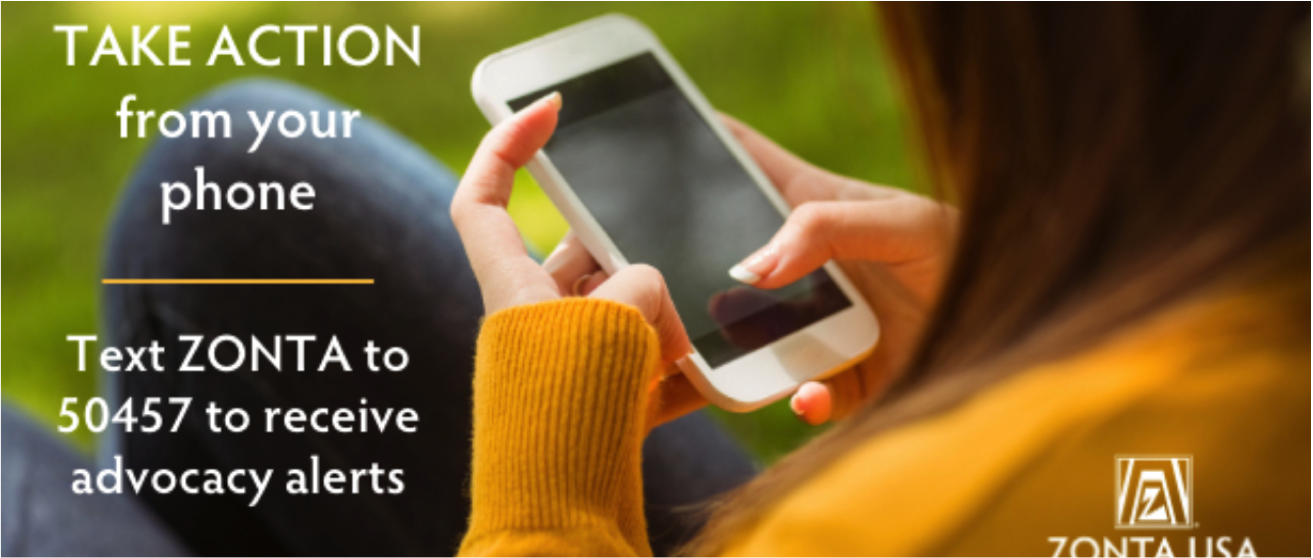 Fast Action Texting: Text for USAText Zonta to 50457 
for 2x monthly advocacy alerts, and take action from your phone.
Link is to https://www.votervoice.net/Zonta/home
Take action from district8 or USA websiteSign up for email from that link.